LEGO – не только игрушка
Выполнил воспитанник подготовительной группы «Дельфинчики» Д/с №107 г. Читы 
Глеб Толстухин
Очень люблю играть в  LEGO
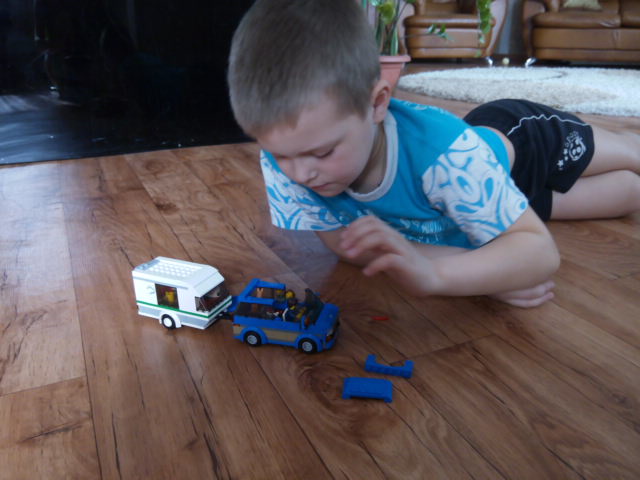 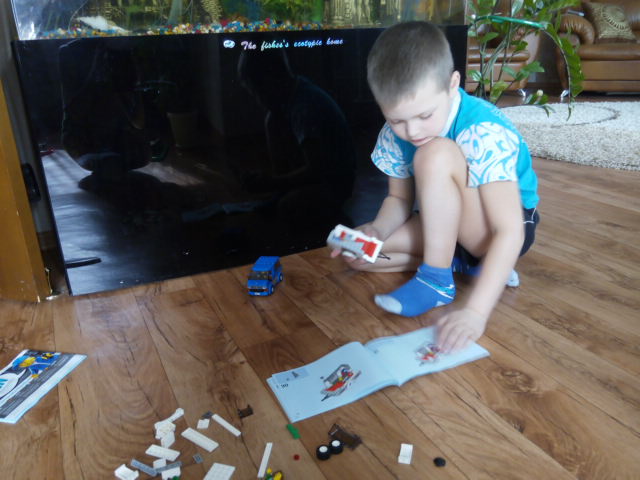 Интересуюсь новинками
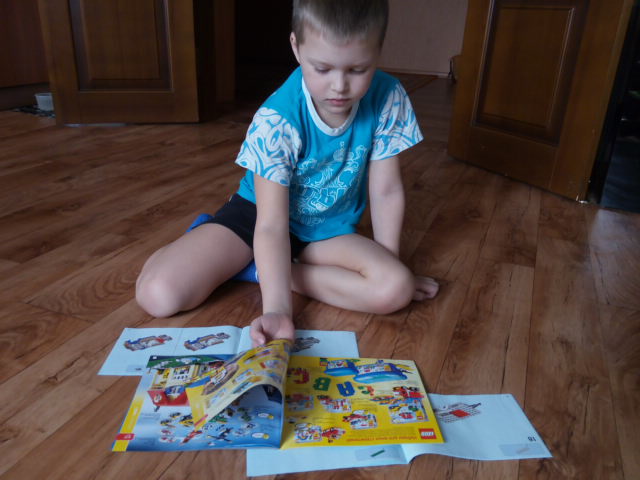 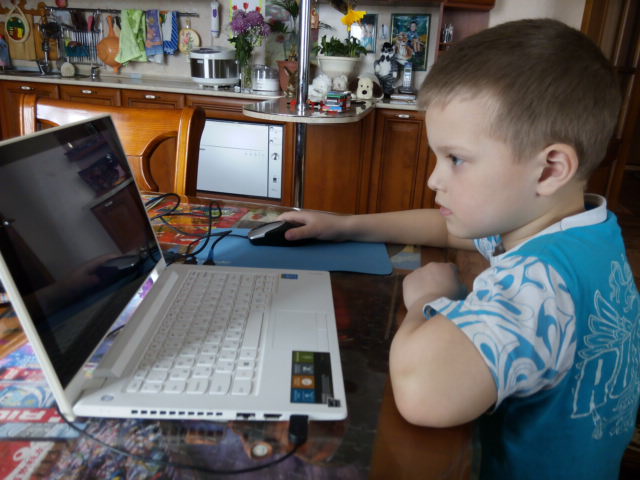 Страна сказок – Дания. Завод LEGO.
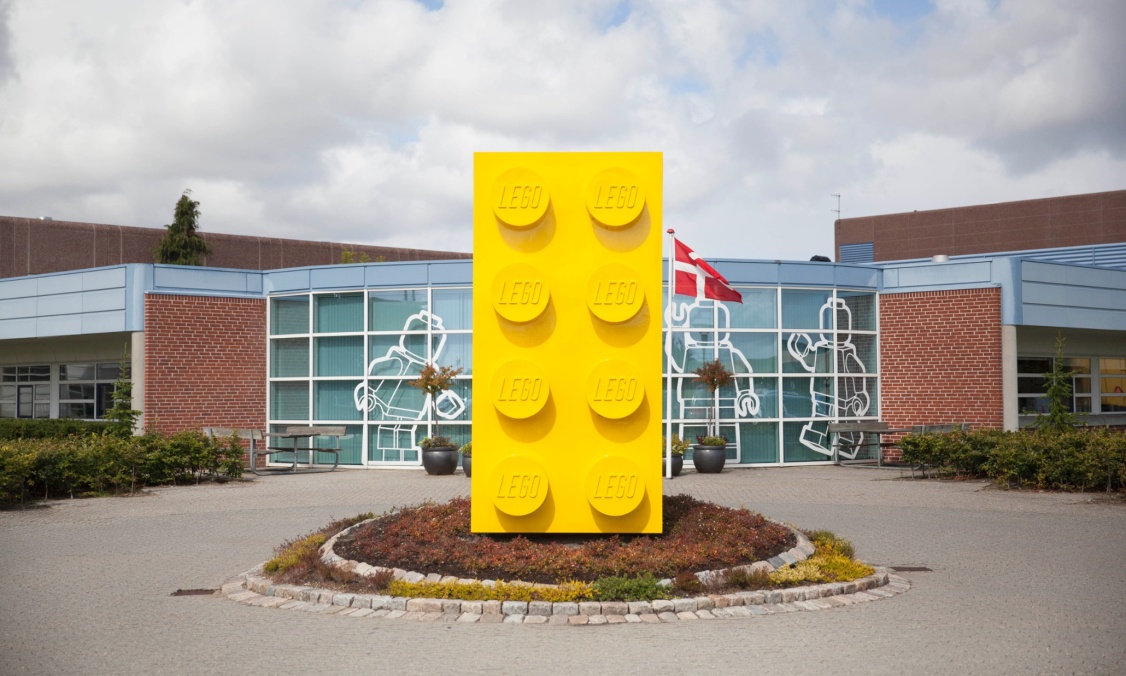 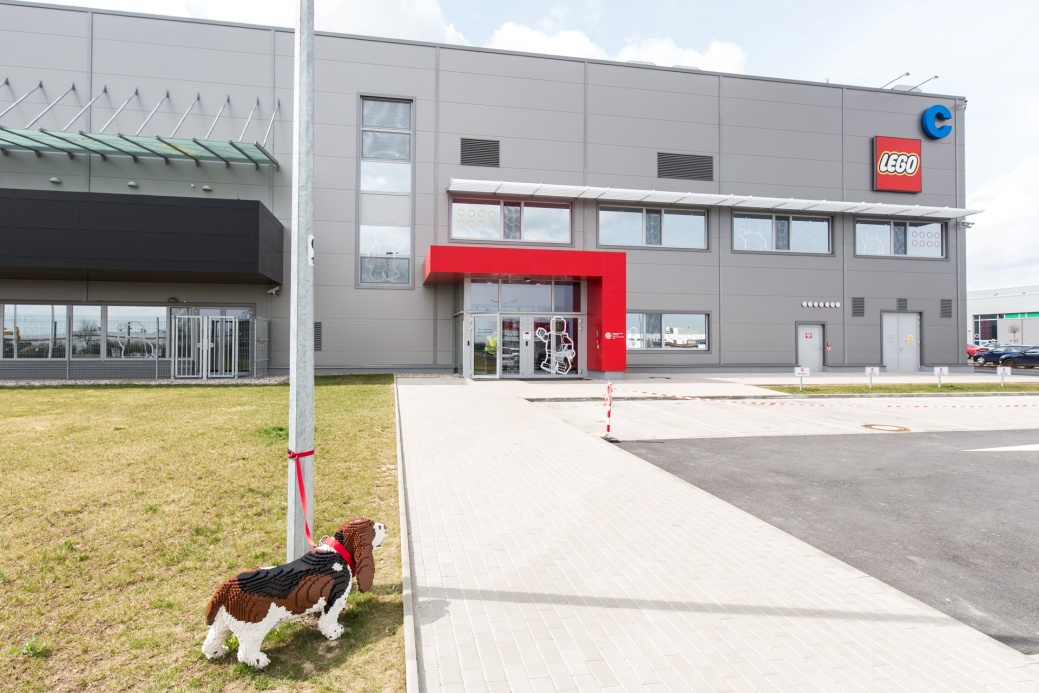 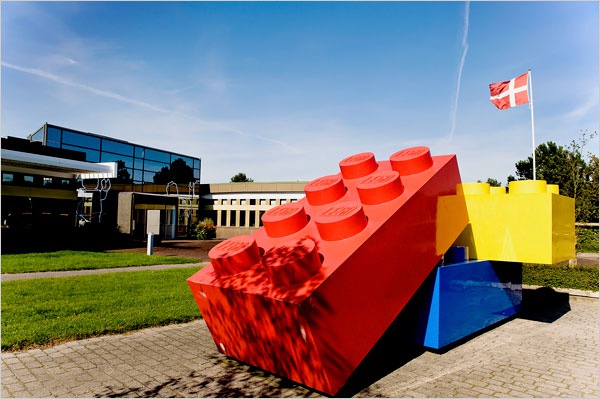 Первые детали были деревянные  - созданы в 1932 г. столяром Оле Кирком Кристиансеном
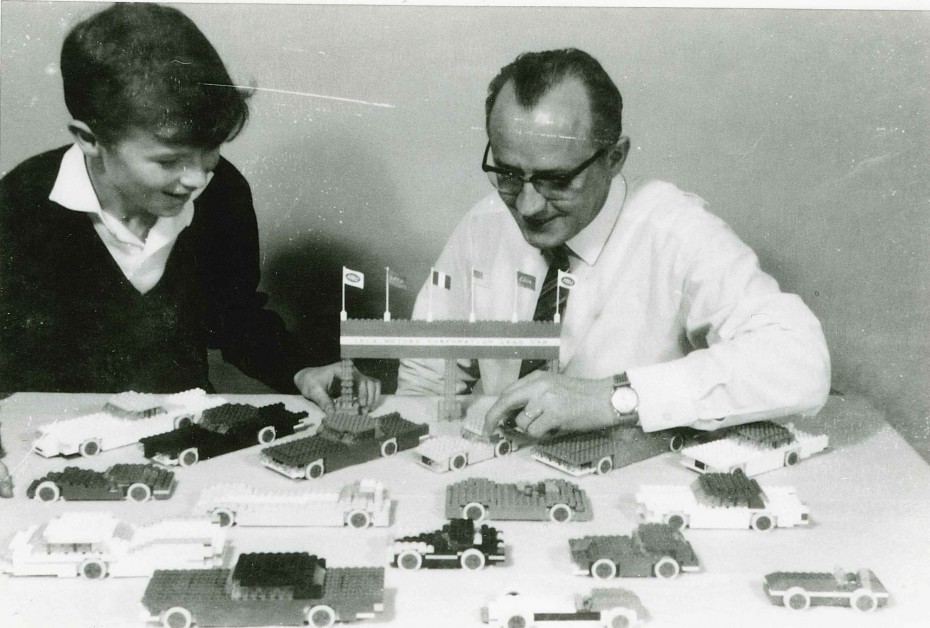 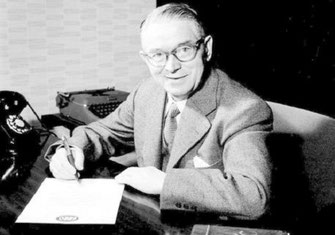 Название LEGO появилось путем сложения двух датских слов - "leg" и "godt", что переводится как "хорошо играю".  Оказалось, и в древнем языке - латыни - есть слово lego, которое означает "я учусь" или "я складываю вместе".
Целый город из LEGO в Legoland
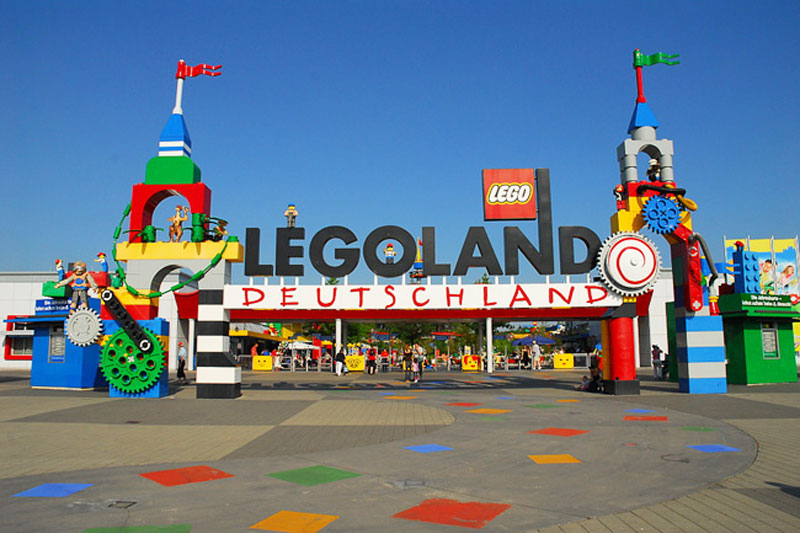 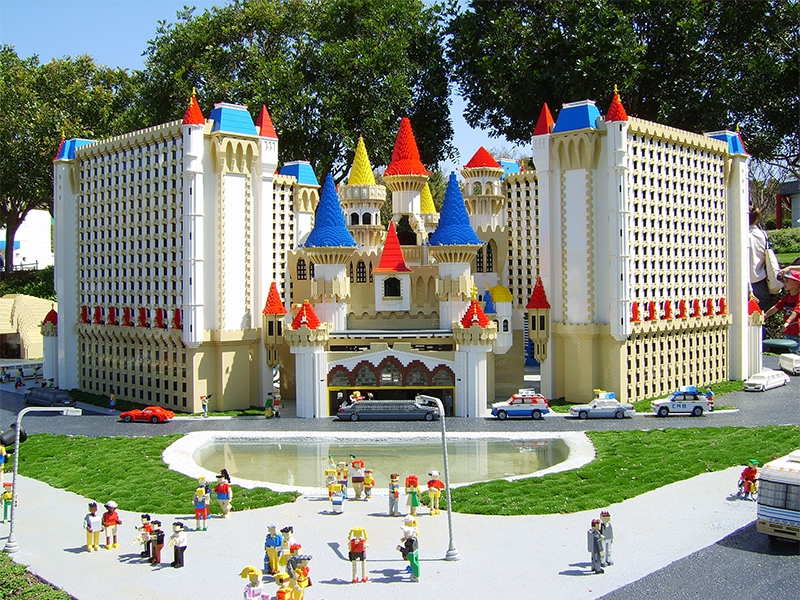 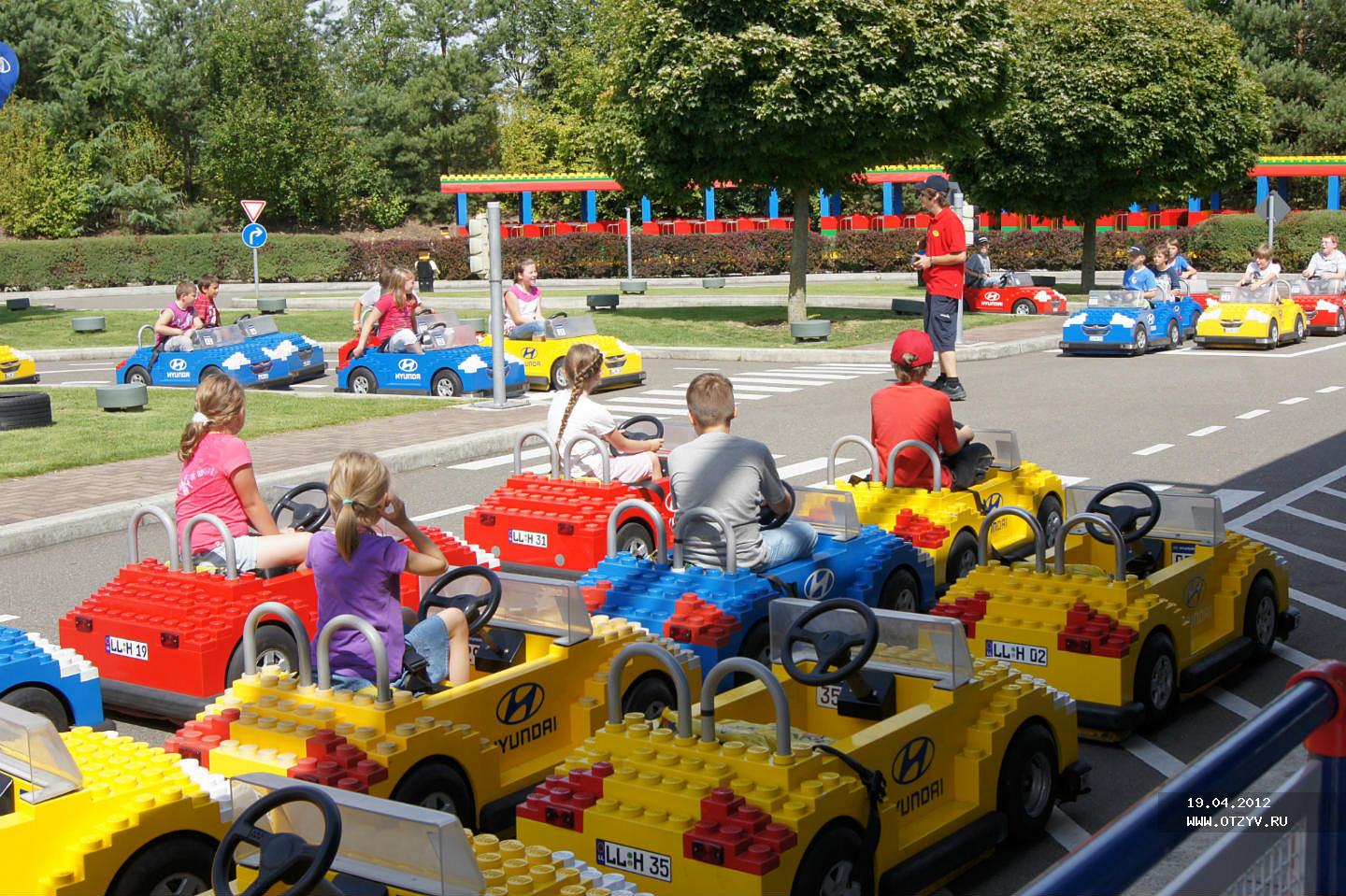 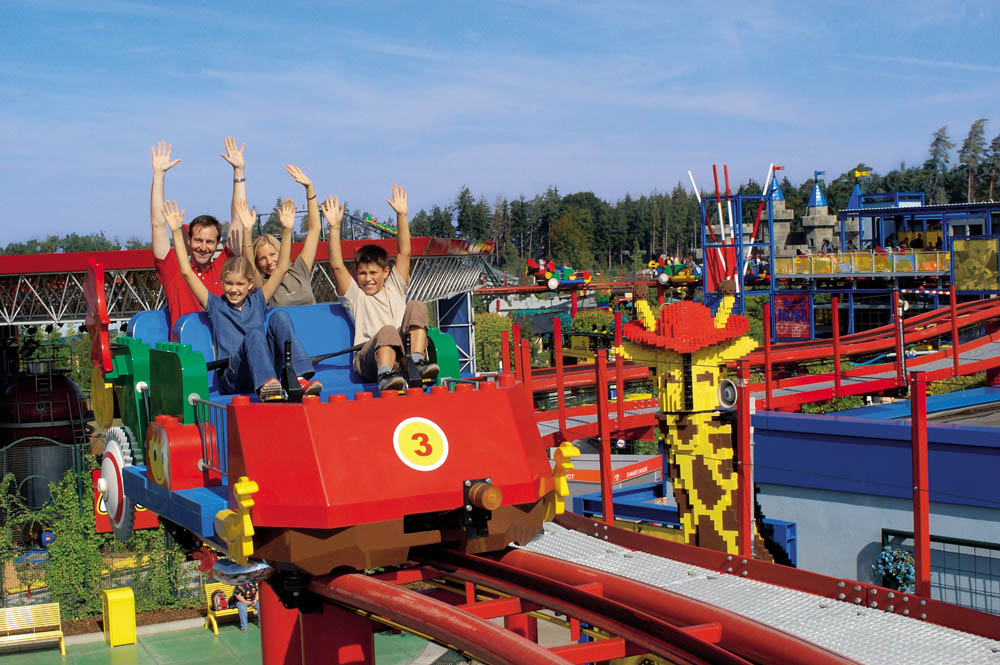 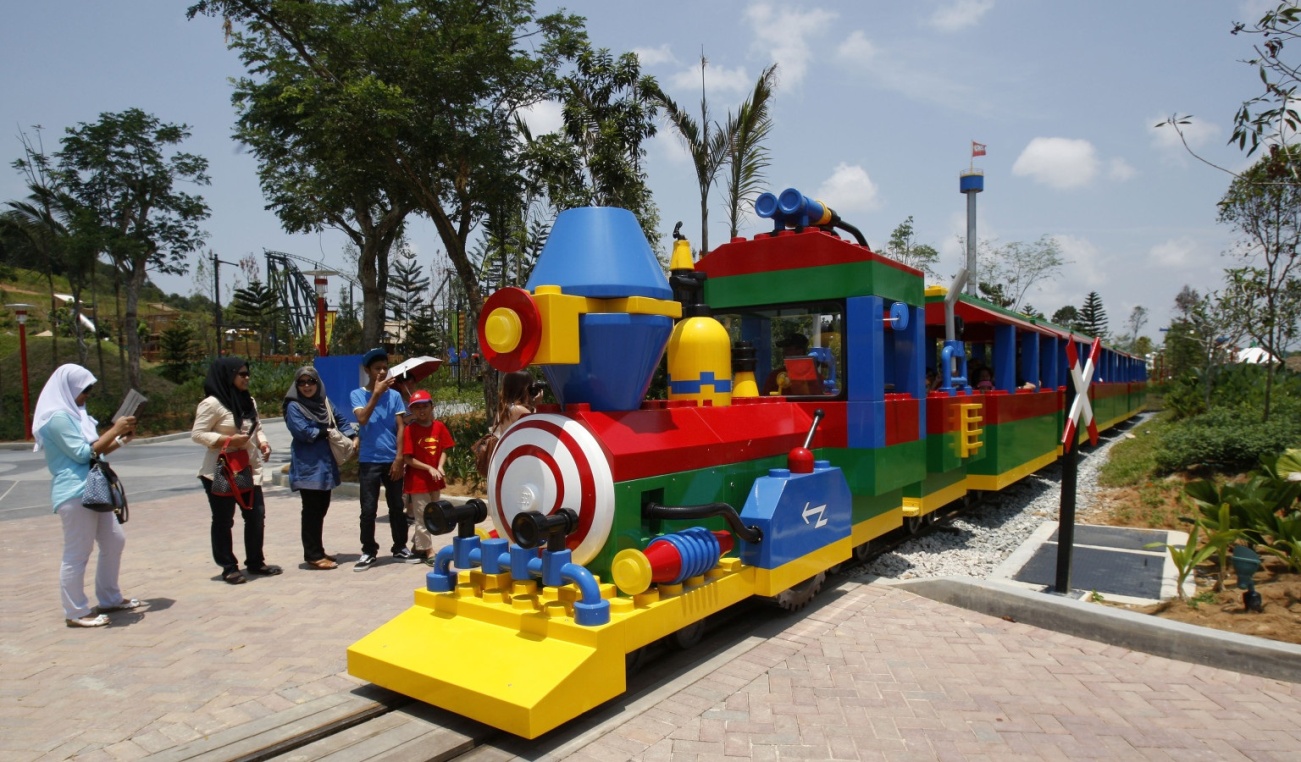 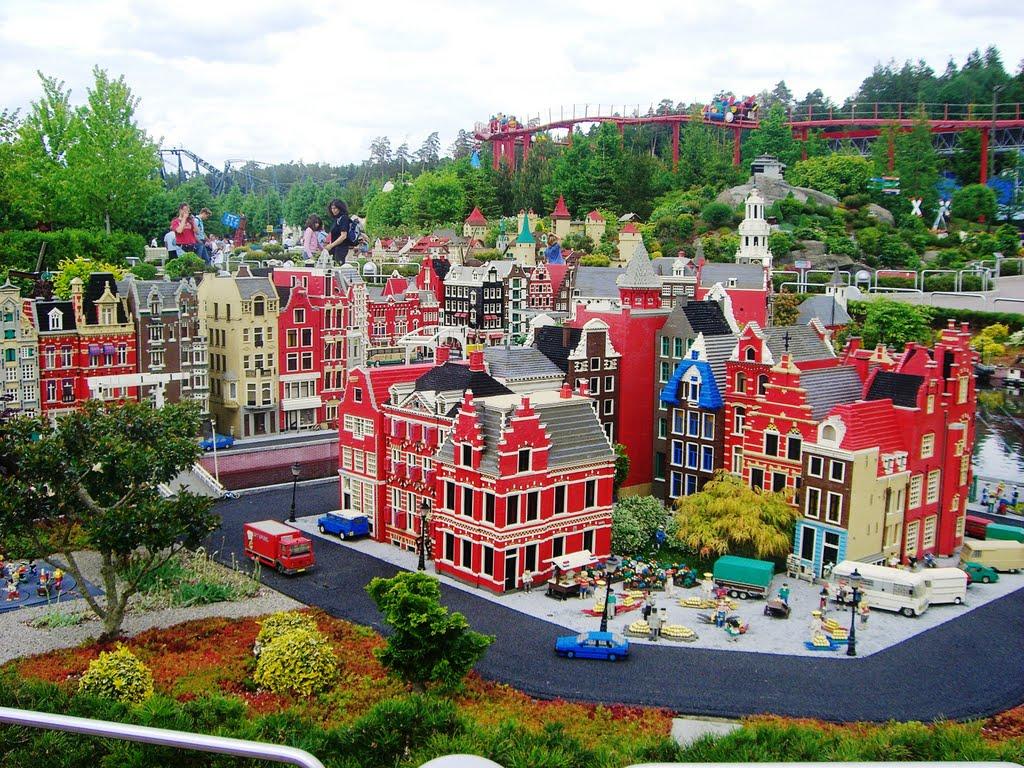 LEGO DUPLO – для самых маленьких
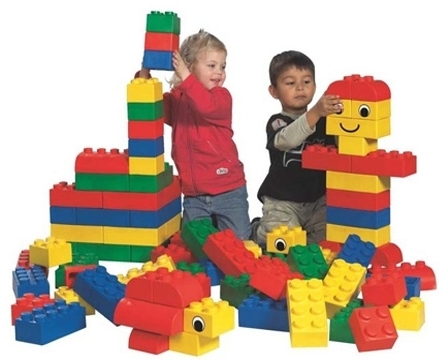 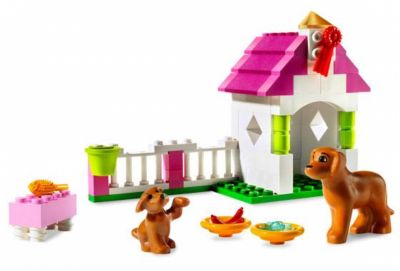 Роботы LEGO
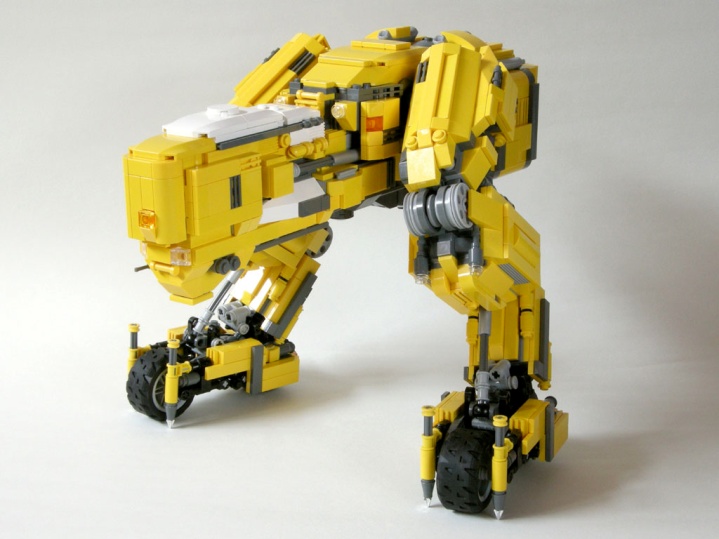 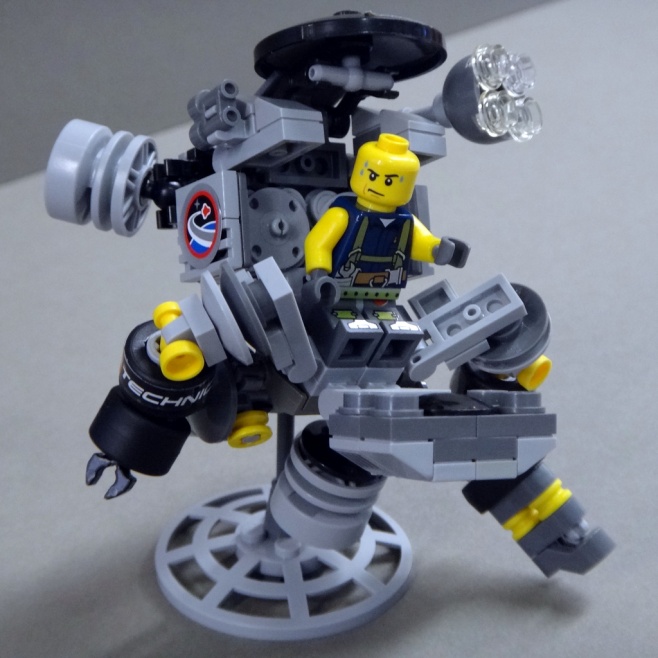 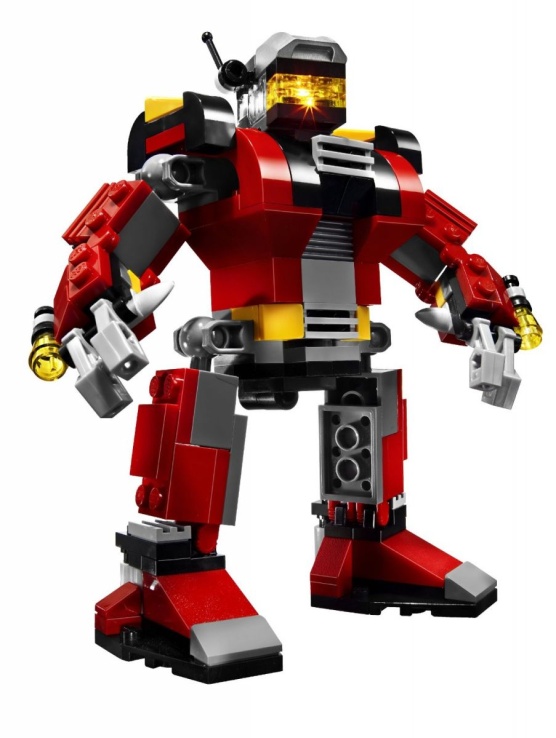 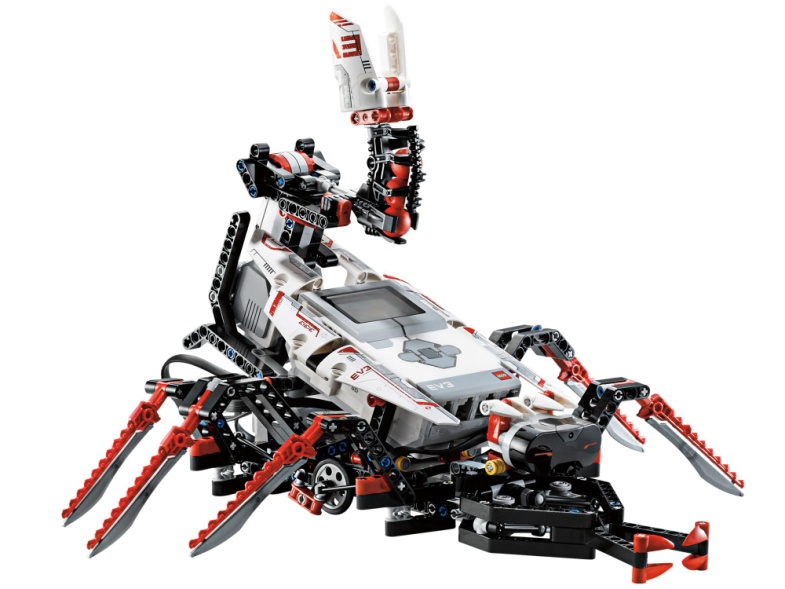 Для мальчиковLego Сity
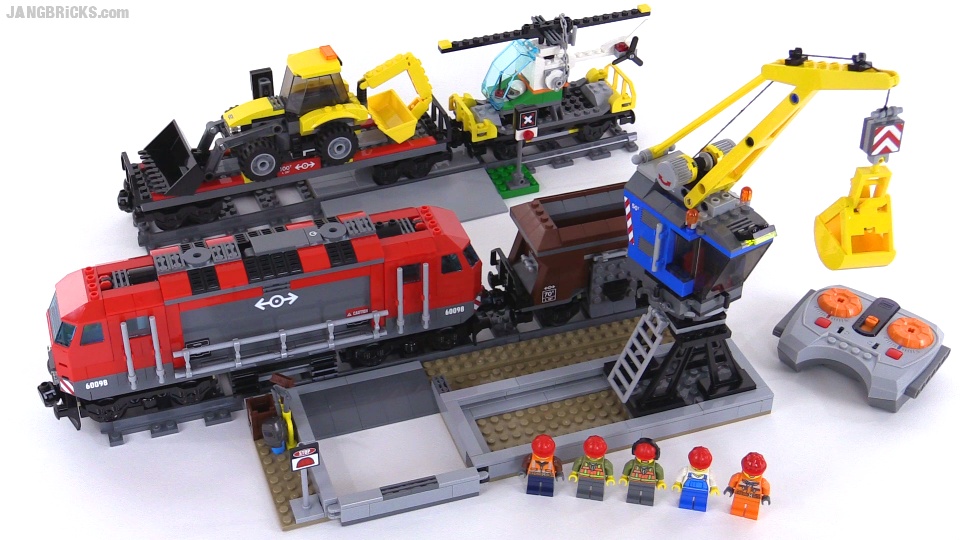 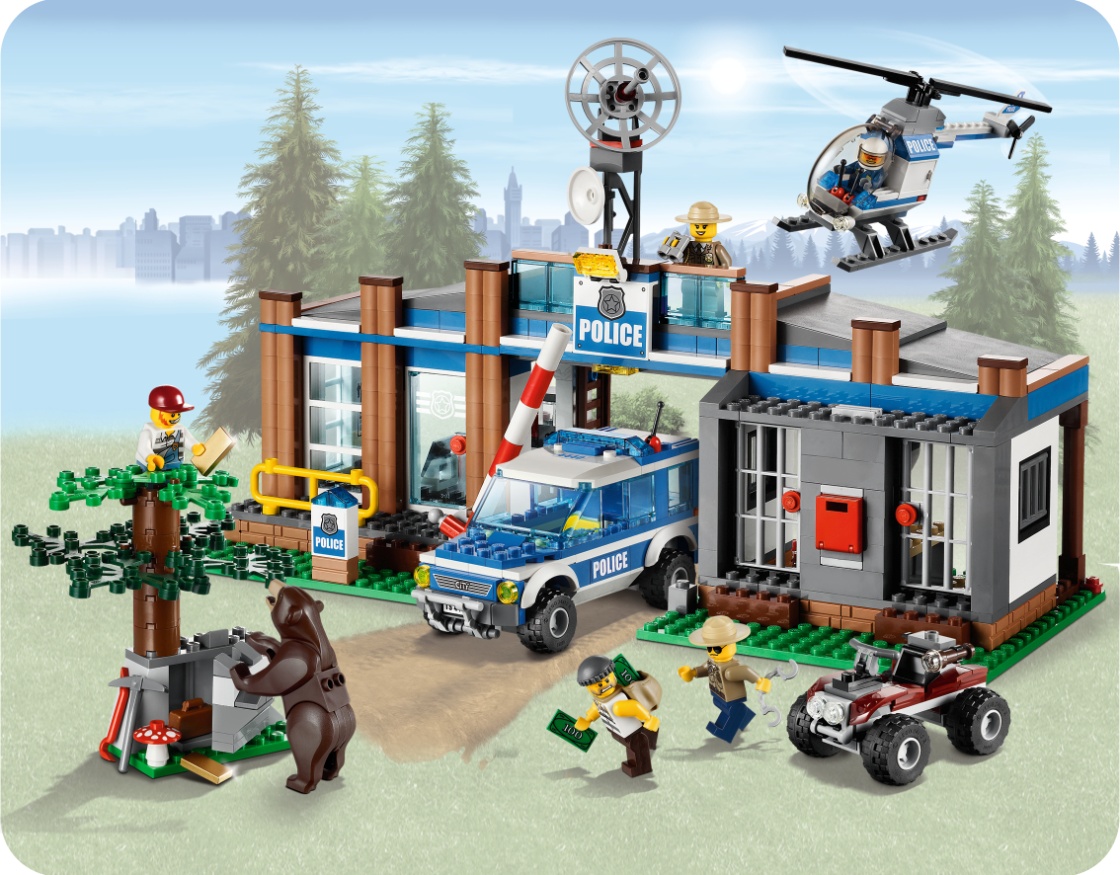 Lego Technic
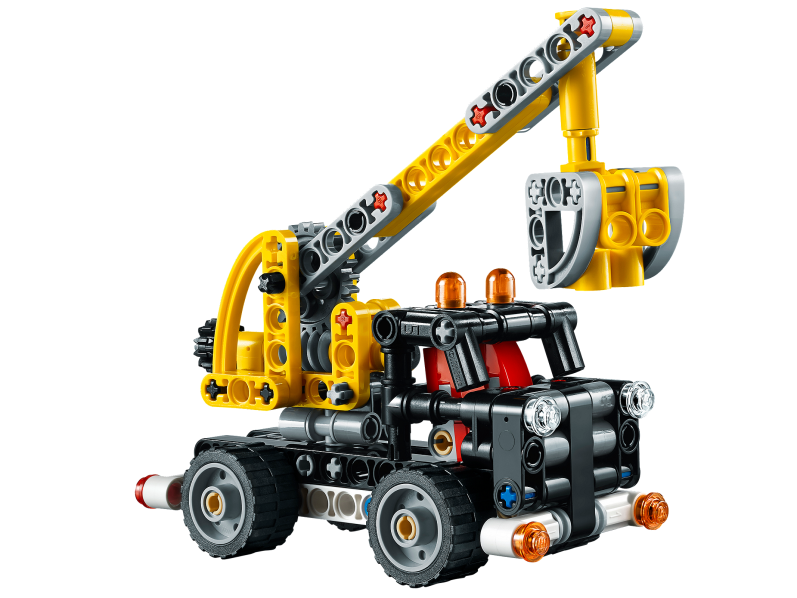 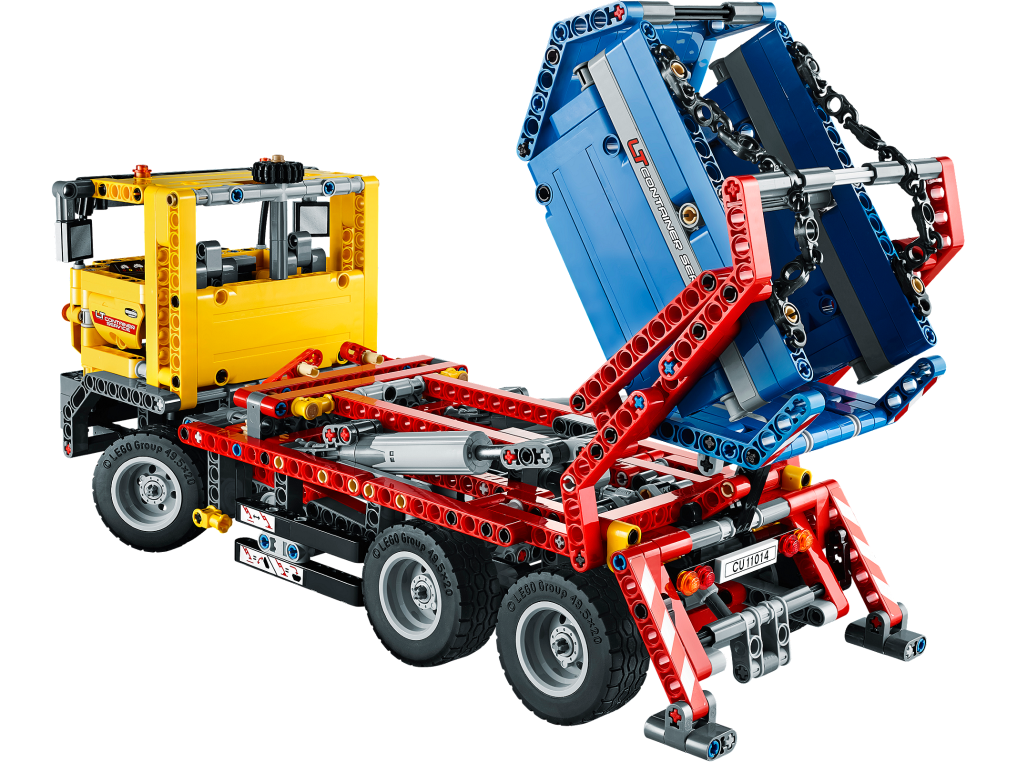 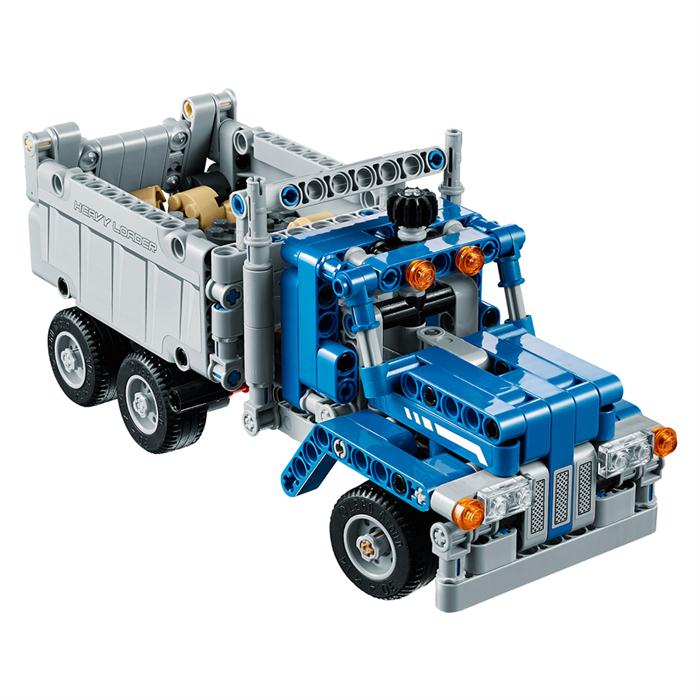 Для девочекLego Creator
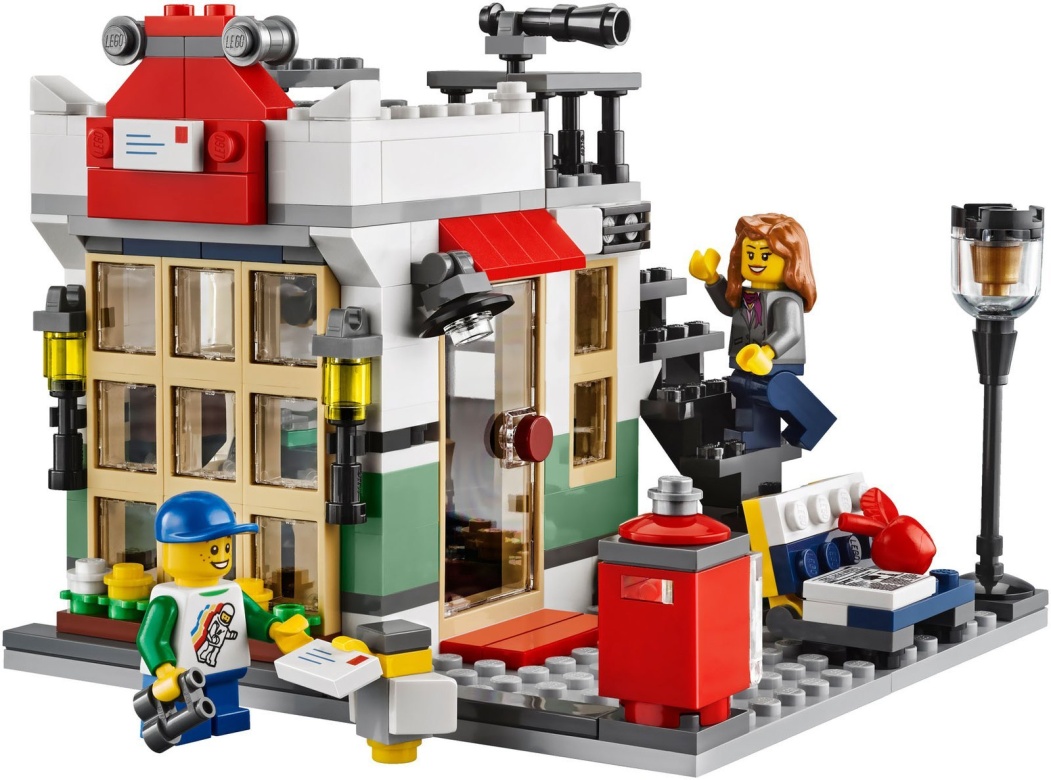 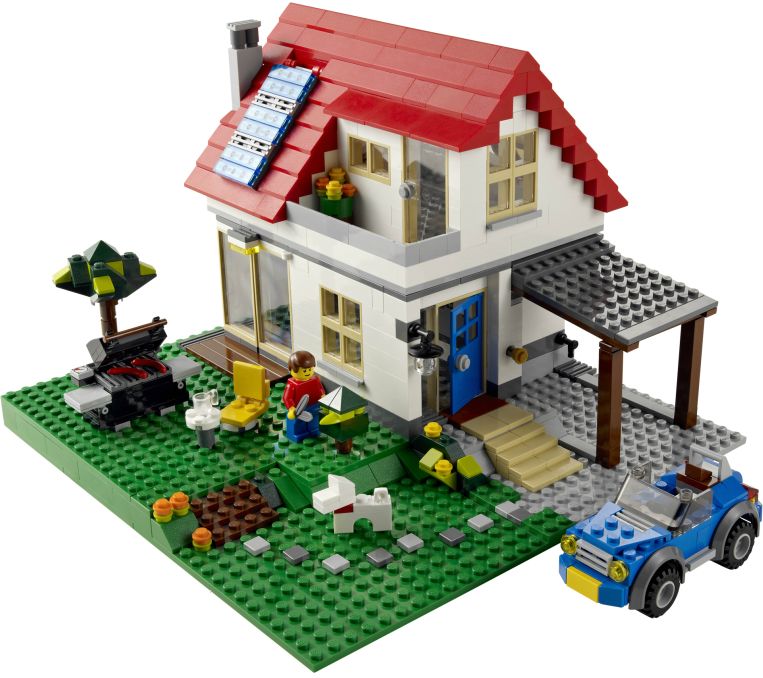 Lego Clikits
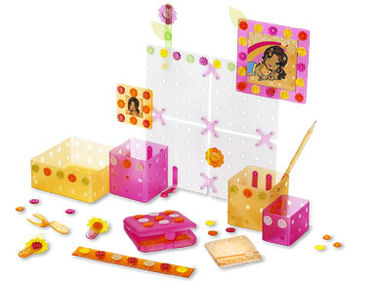 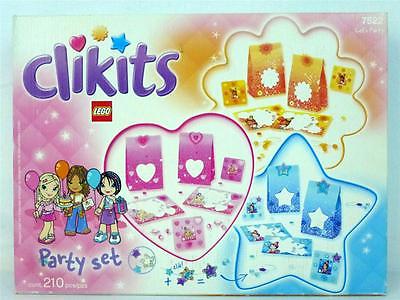 LEGOувлекаются все – даже взрослые
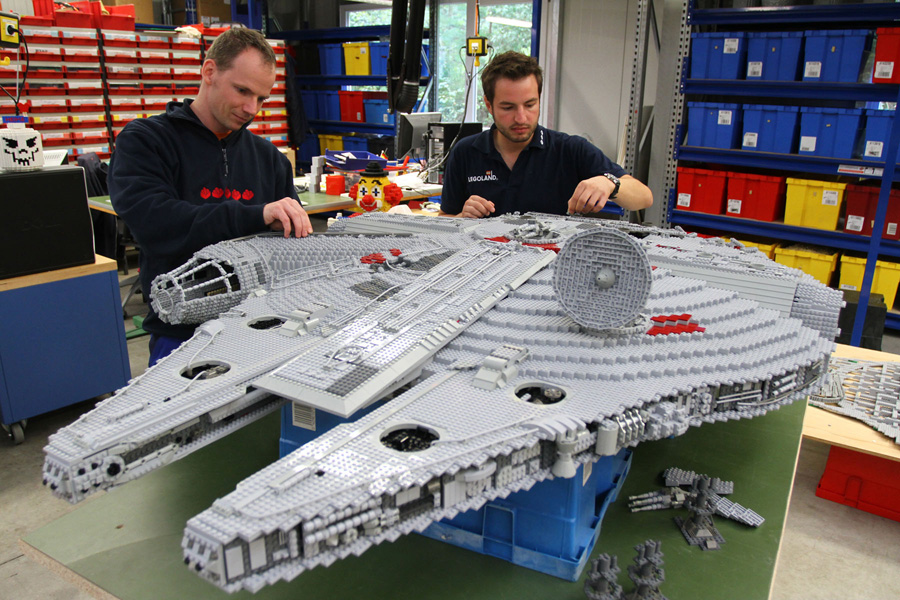 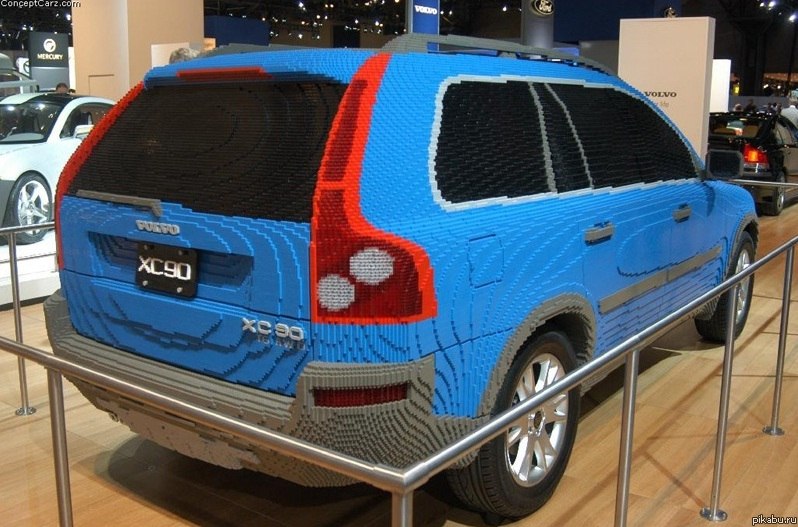 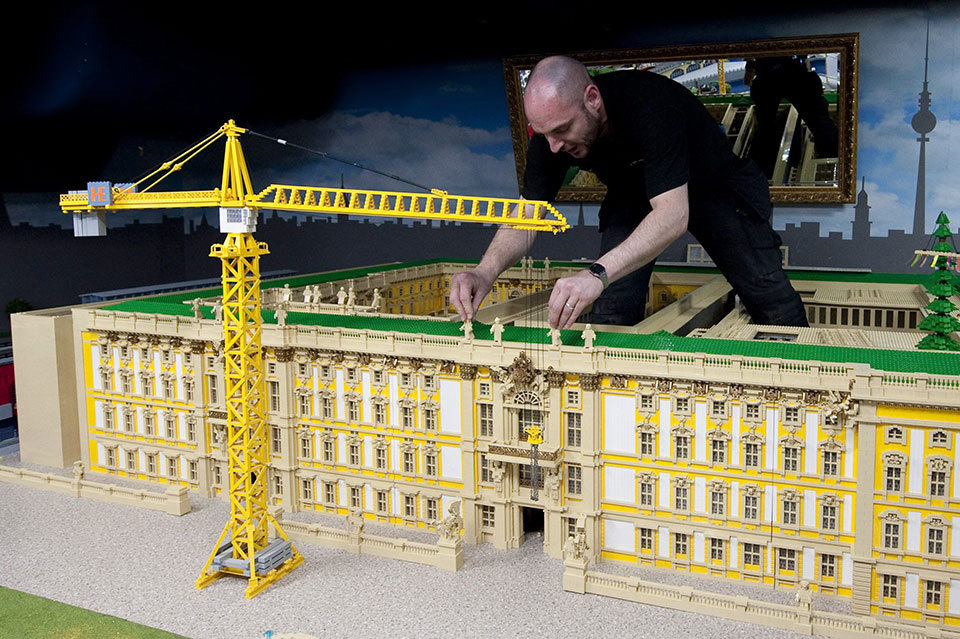 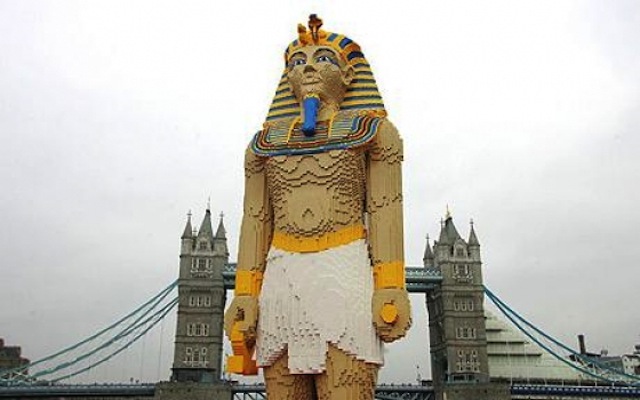 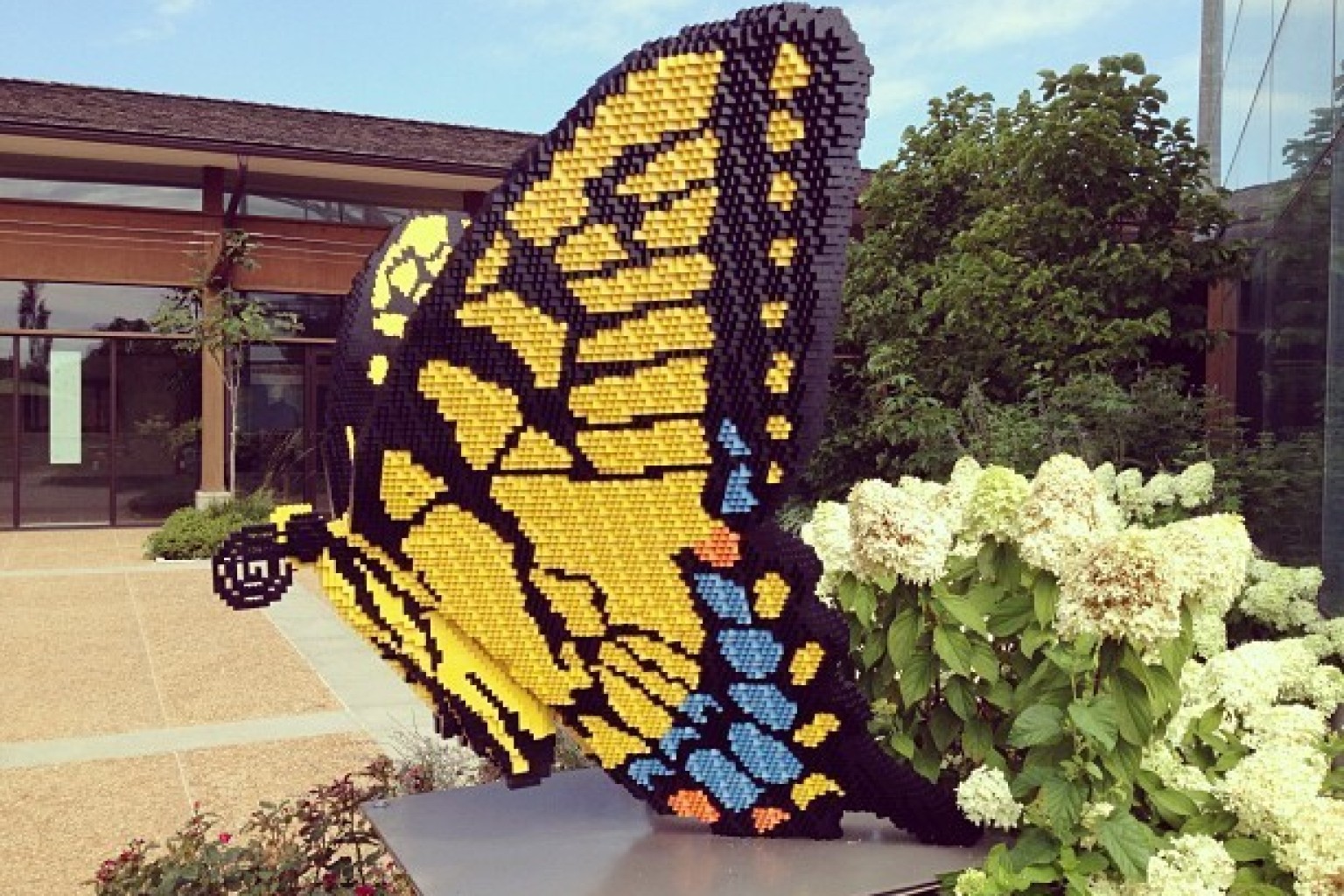 Спасибо за внимание!